Bonjour!
vendredi, le dix-huit novembre
Travail de cloche
En chapitre 4 Christine veut être seule, mais Raoul la suit à Perros-Guirec. Si vous étiez Christine, est-ce qu vous vous facheriez? Pourquoi?
Bonjour!
vendredi, le dix-neuf novembre

Vendredi, vendredi
Rah, rah, rah!
Vendredi, vendredi
On y va!
Selon « La Crêperie de Fort Collins » il vaut mieux de manger beaucoup de nourriture française parce qu’il est plus facile d’enlever quelqu’un(e) qui est mince.
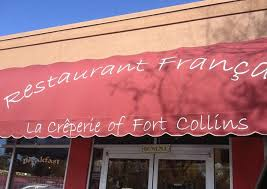 …et maintenat, notre vedette du jour…
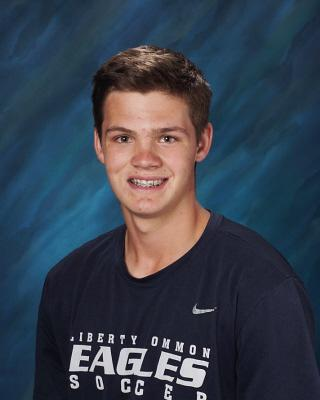 Lisons!
Billet de sortie
Vous êtes Raoul. Vous venez de vous reveiller devant l’autel de l’église du cimetière de Perros-Guirec. Que faites-vous maintenant?